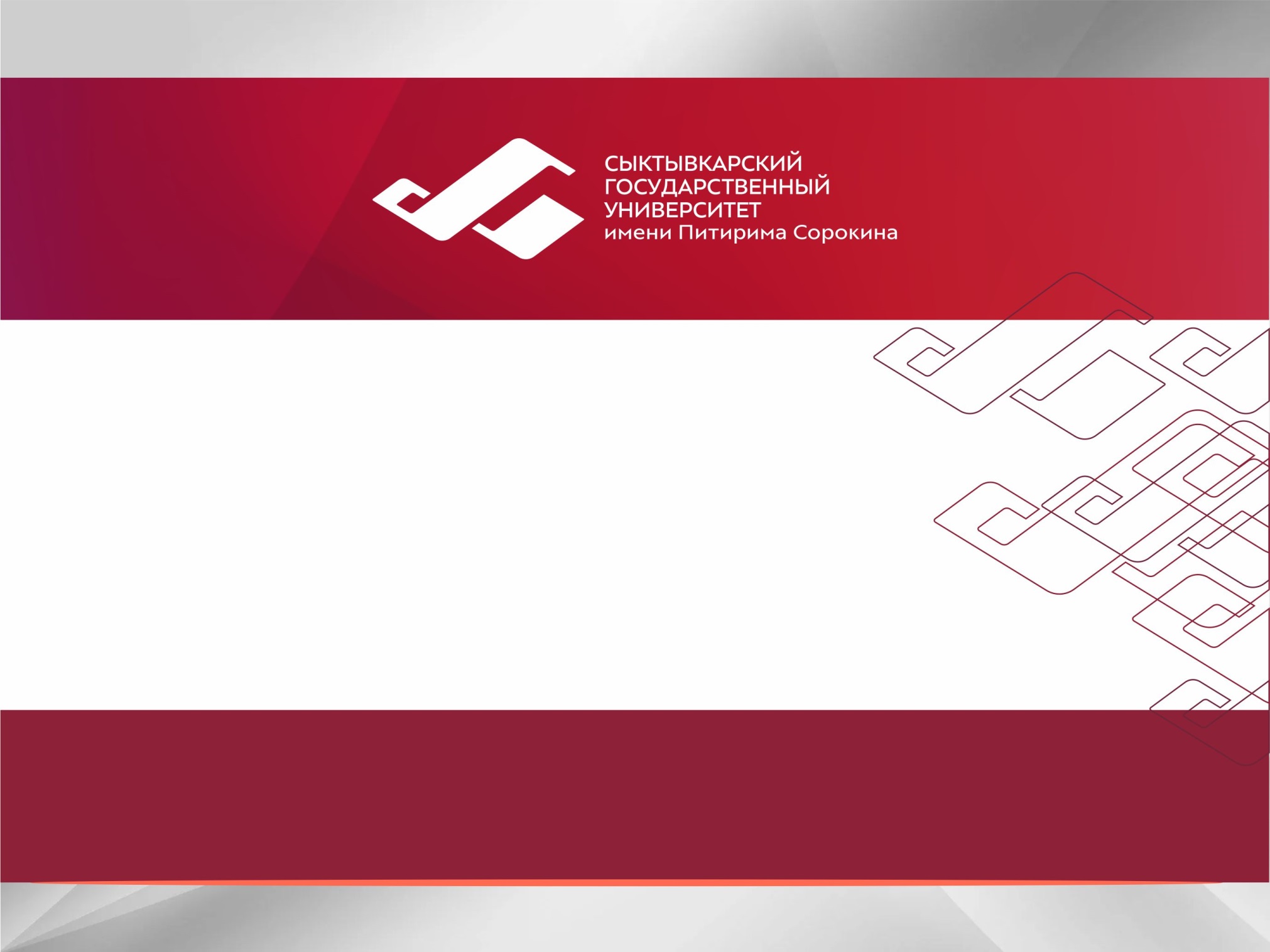 Алгоритм действий персоналаСГУ им. Питирима Сорокина при захвате заложников
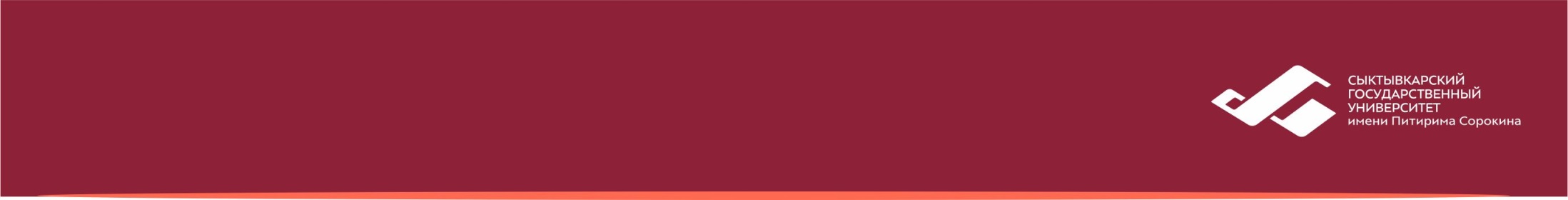 - при нахождении рядом с местом захвата заложников попытаться покинуть опасную зону, уводя за собой находящихся поблизости людей;
- при невозможности таких действий оставаться на месте, не провоцировать нарушителя, выполнять его требования, не допускать паники среди обучающихся и персонала, не переключать на себя внимание нарушителя;
- при нахождении в помещении вблизи места захвата заложников, обеспечить блокирование входов всеми доступными средствами, в том числе мебелью;
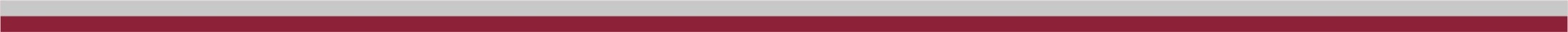 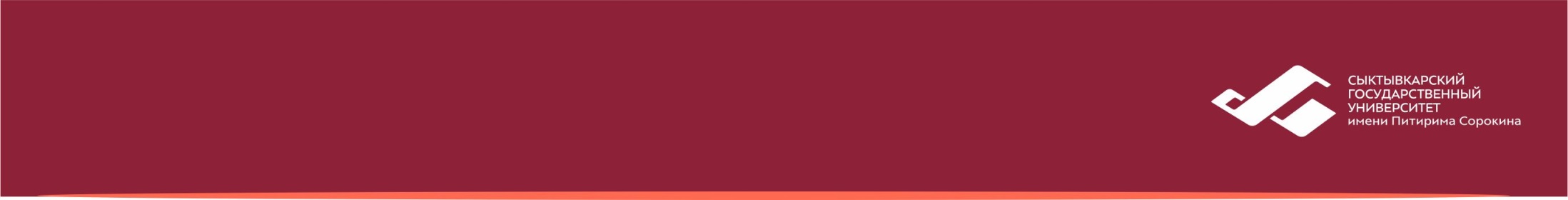 - принять меры к прекращению паники и громких разговоров (звуков) в помещении;
- обеспечить размещение людей наиболее безопасным из возможных способов, как можно дальше от входов, ближе к капитальным стенам, ниже уровня оконных проемов, под прикрытием мебели;
- принять меры к переводу всех имеющихся в помещении средств связи и иных приборов (приспособлений), в том числе предназначенных для обеспечения учебного процесса в беззвучный режим либо их отключению;
- не допускать общения обучающихся и персонала по любым средствам связи;
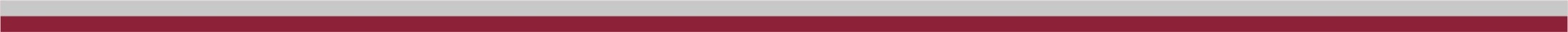 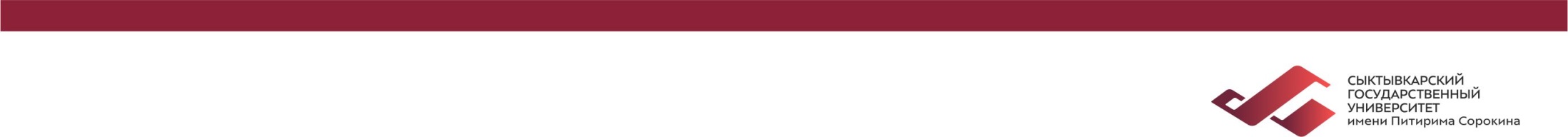 - обеспечить передачу информации о захвате заложников   руководству любым доступным способом при возможности;
- обеспечить информирование оперативных служб любым доступным способом при возможности;
ожидать прибытия оперативных служб, разблокировать входы и покидать помещения только по команде руководства либо представителей оперативных служб;
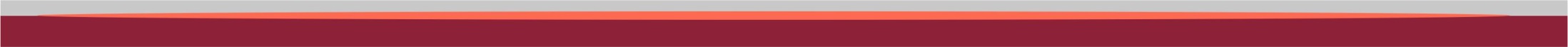 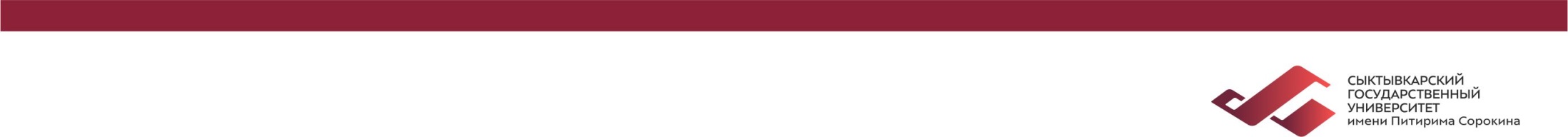 при нахождении вне опасной зоны (далеко от места захвата заложников):
обеспечить проведение эвакуации людей, при возможности с личными (ценными) вещами, теплой одеждой к месту сбора (в зимний период принять все возможные меры к исключению случаев обморожения обучающихся);
по указанию руководства осуществить проверку помещений на предмет эвакуации людей, о результатах сообщить руководству;
убедившись в полной эвакуации из помещения при возможности закрыть входы;
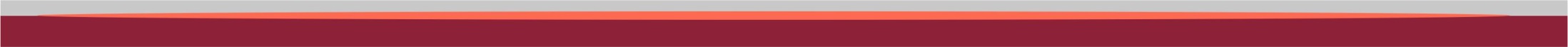 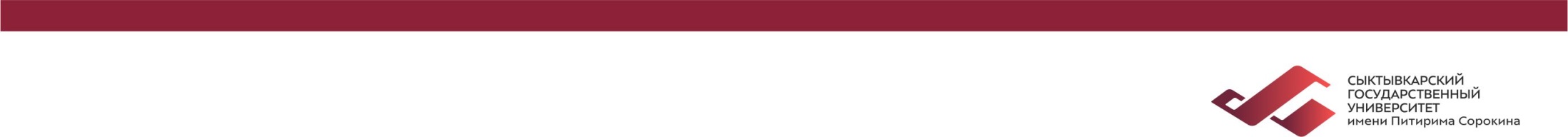 Во время проведения операции по освобождению:
лечь на пол лицом вниз, голову закрыть руками и не двигаться;
по возможности держаться подальше от проемов дверей и окон;
при ранении постараться не двигаться с целью уменьшения потери крови;
не бежать навстречу сотрудникам, проводящим операцию, или от них, так как они могут посчитать бегущих за преступников.
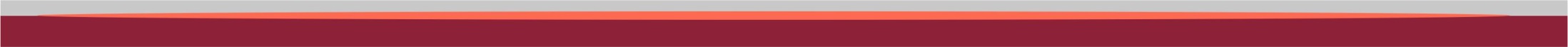